Фонд Возрождение и Волонтерское Движение Рука Помощи Донбассу (Команда Деда)
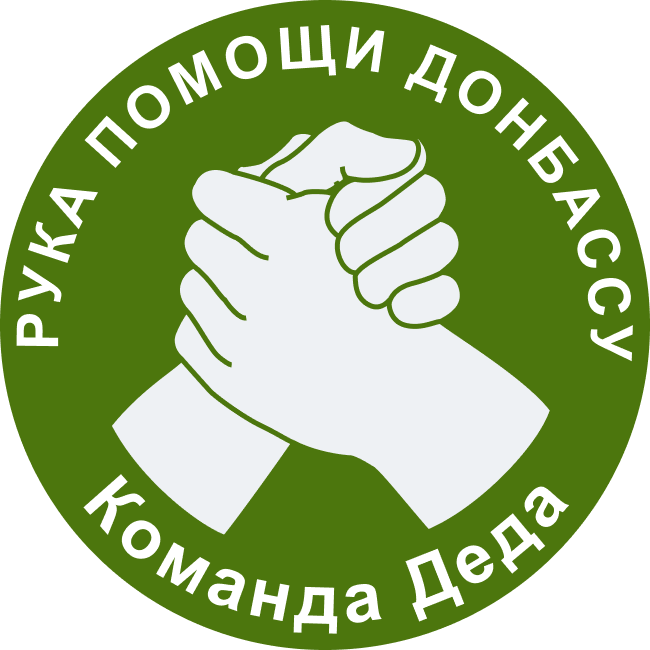 [Speaker Notes: Награждение участников Доброфест 2023 г Азов]
Помощь участникам СВО
Направление Доноры для СВО
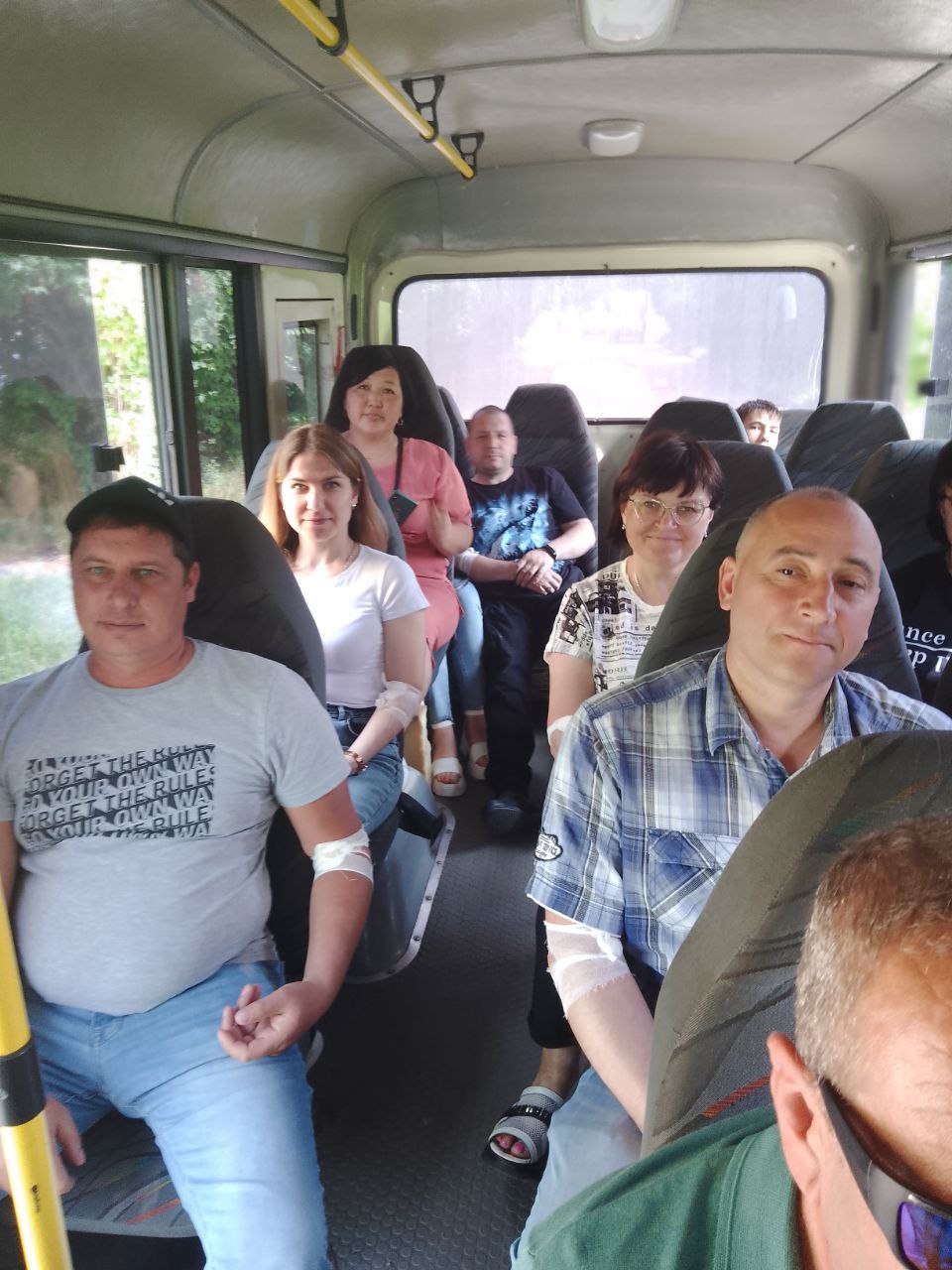 Направление Швейный Цех
Направление Швейный Цех
Направление Швейный Цех
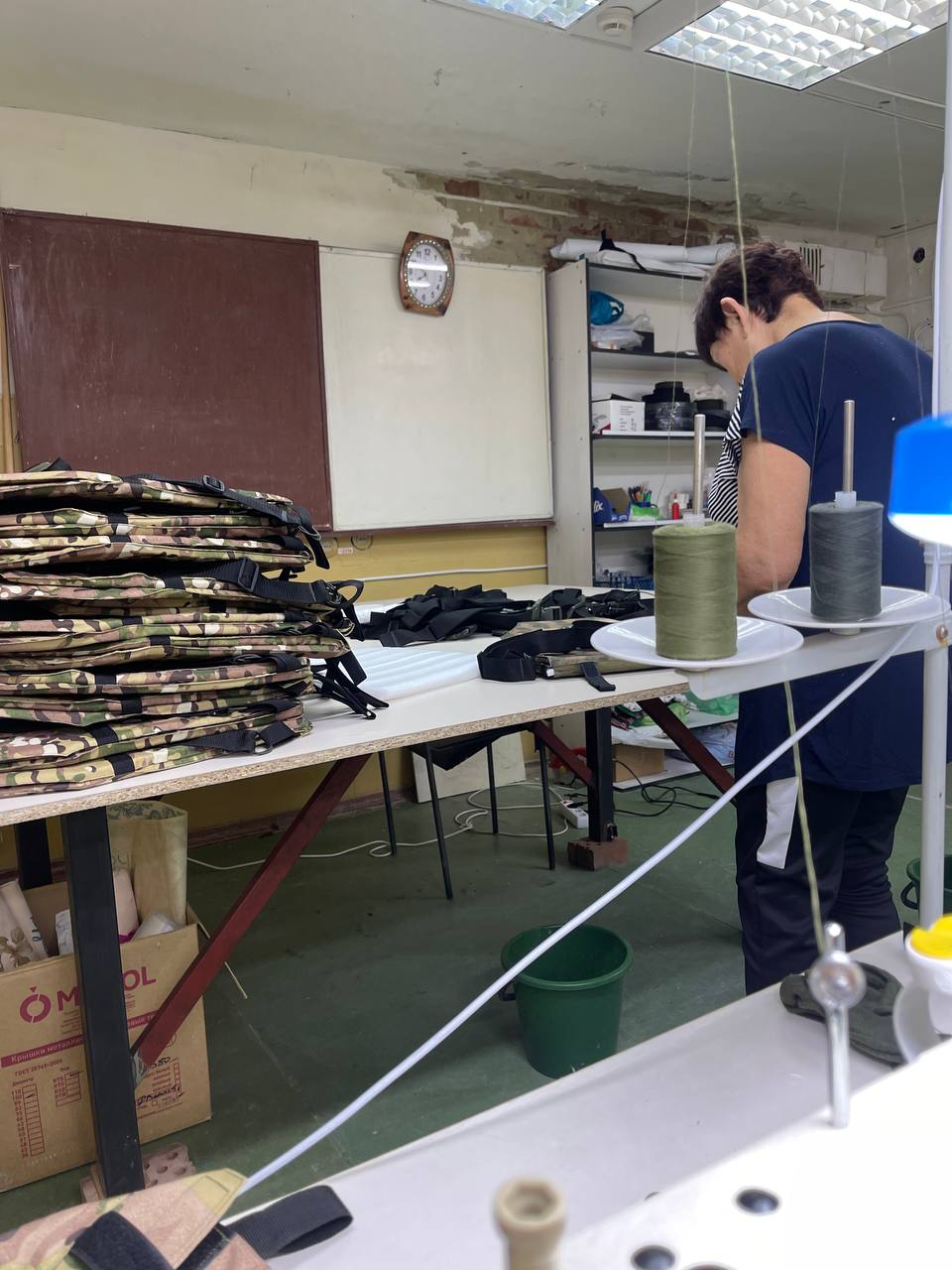 Направление Масксети
Направление Масксети
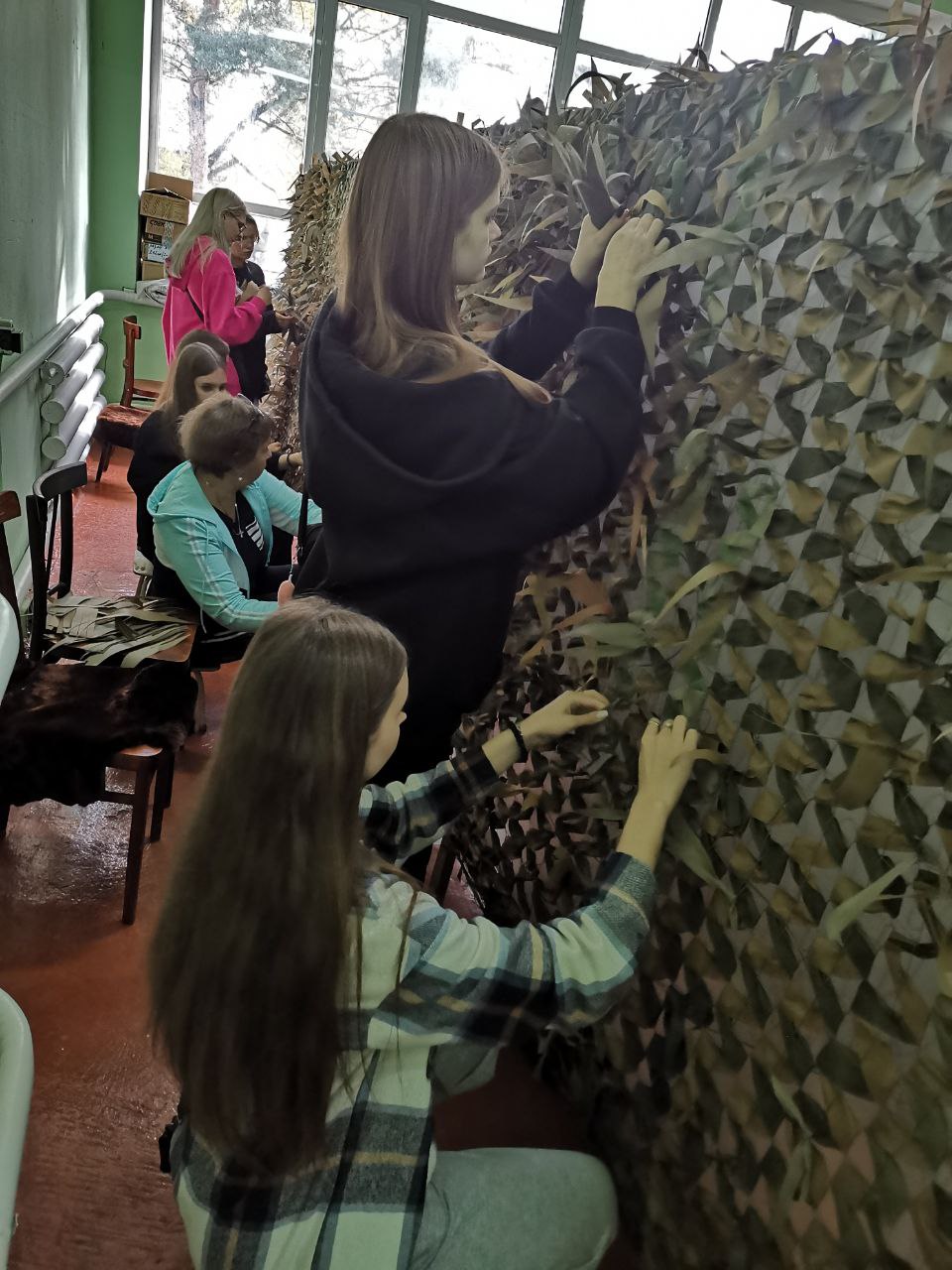 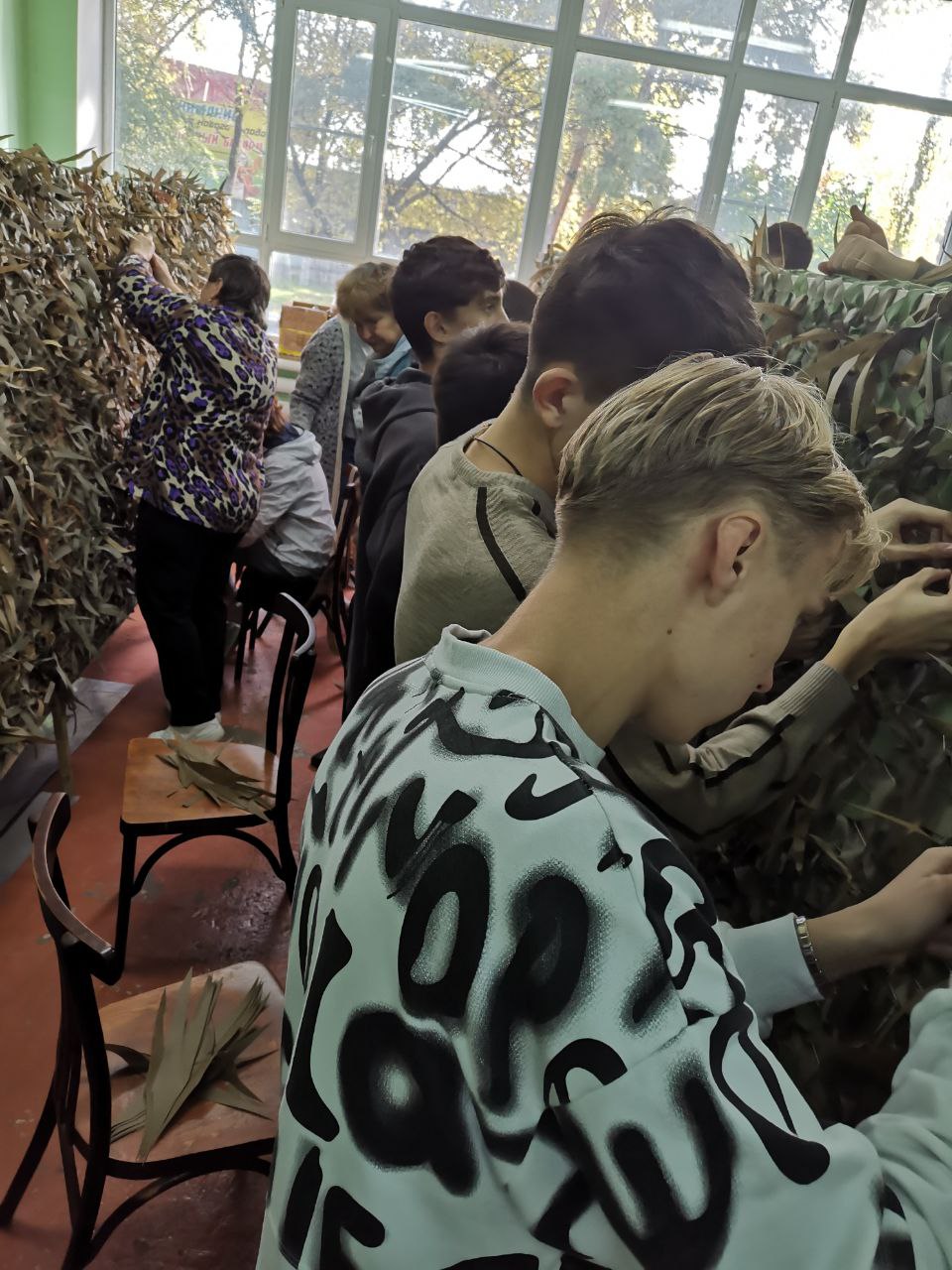 Направление Масксети
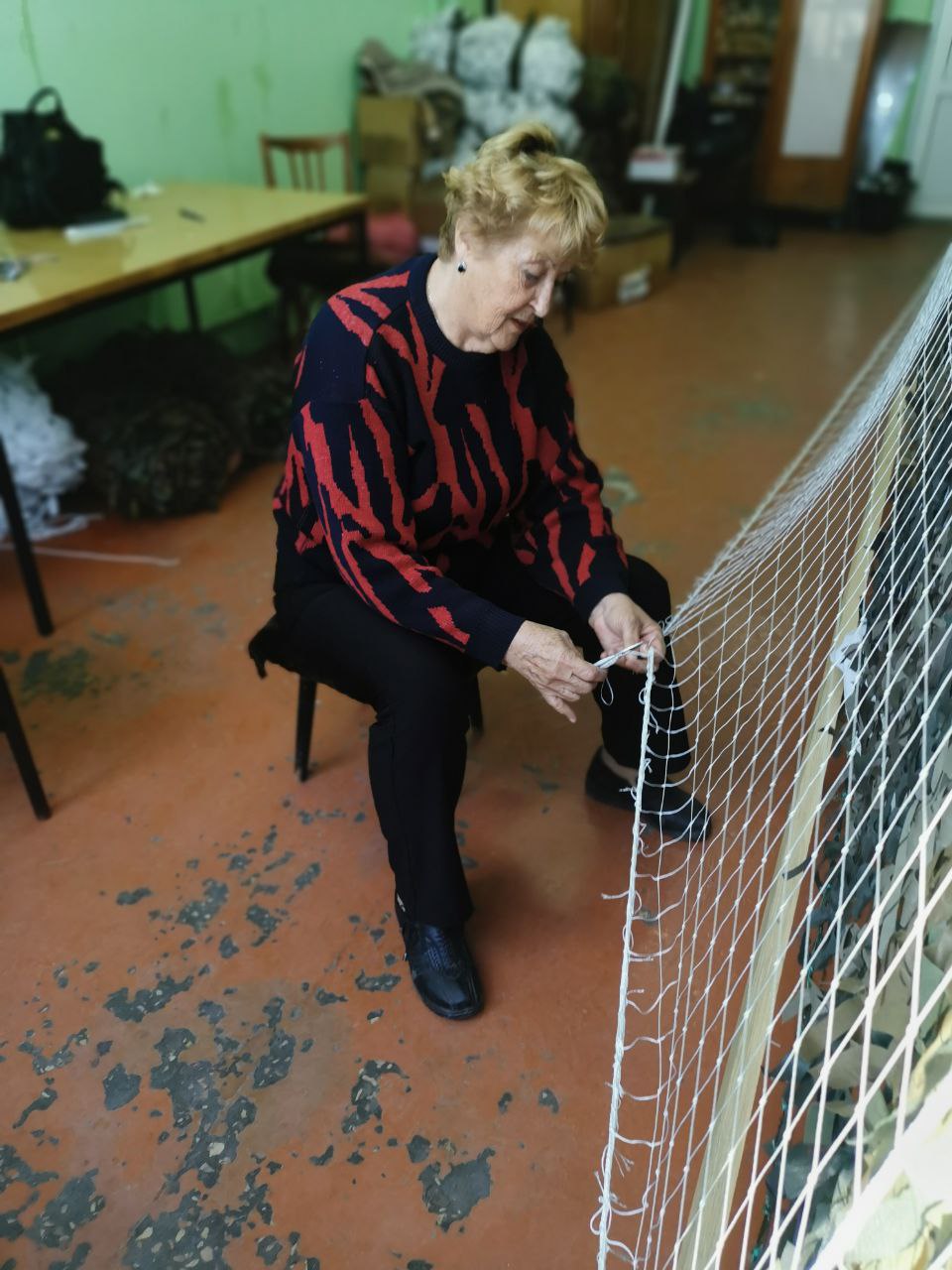 [Speaker Notes: Фонд Возрождение и Волонтерское Движение Рука Помощи Донбассу (Команда Деда)]
Направление ВкусноЦех
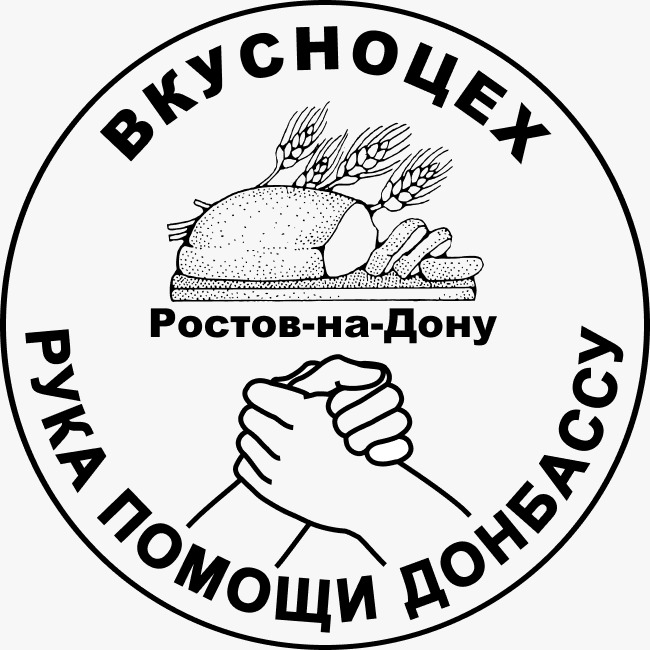 Направление ВкусноЦех
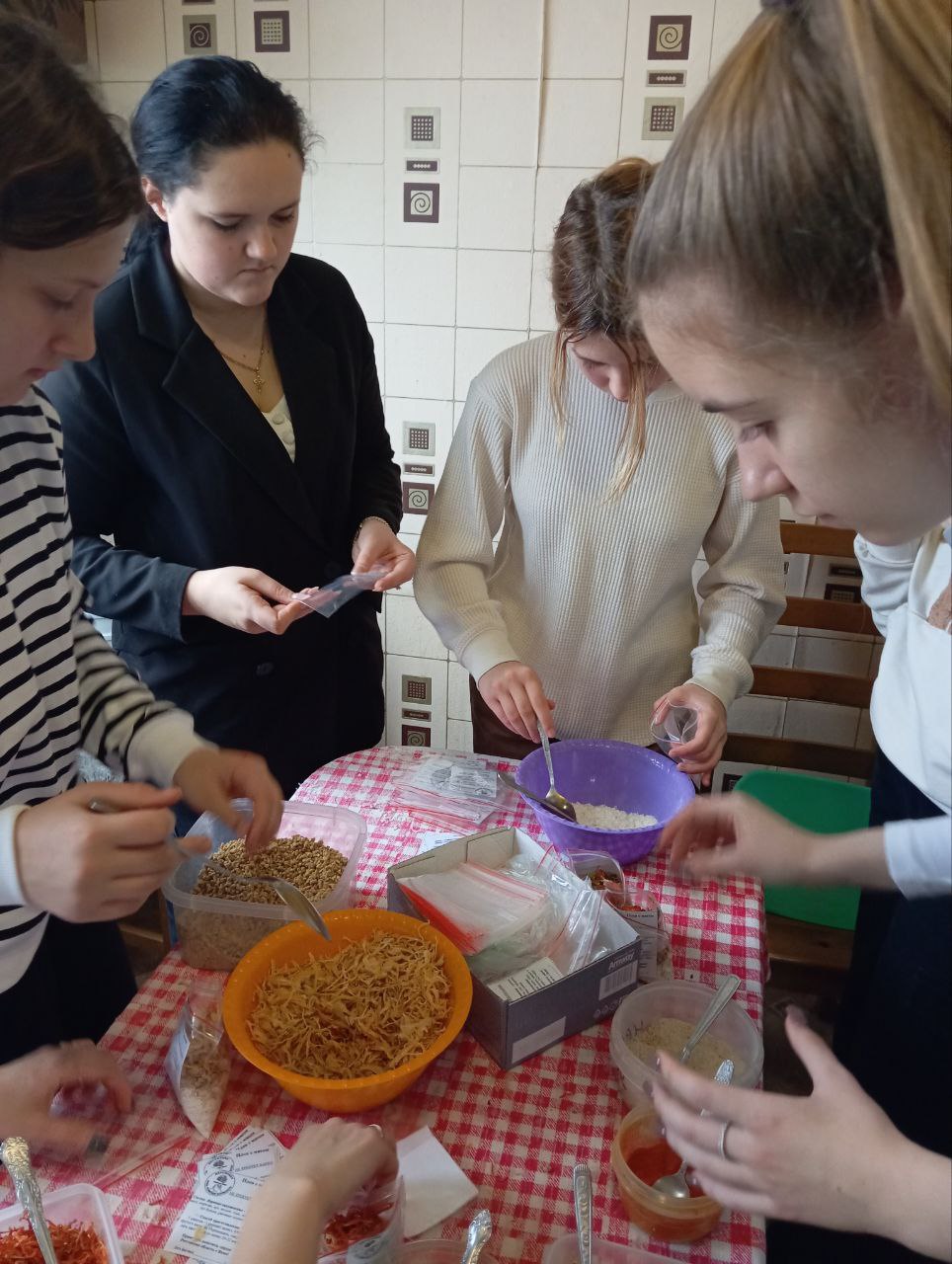 Направление ВкусноЦех
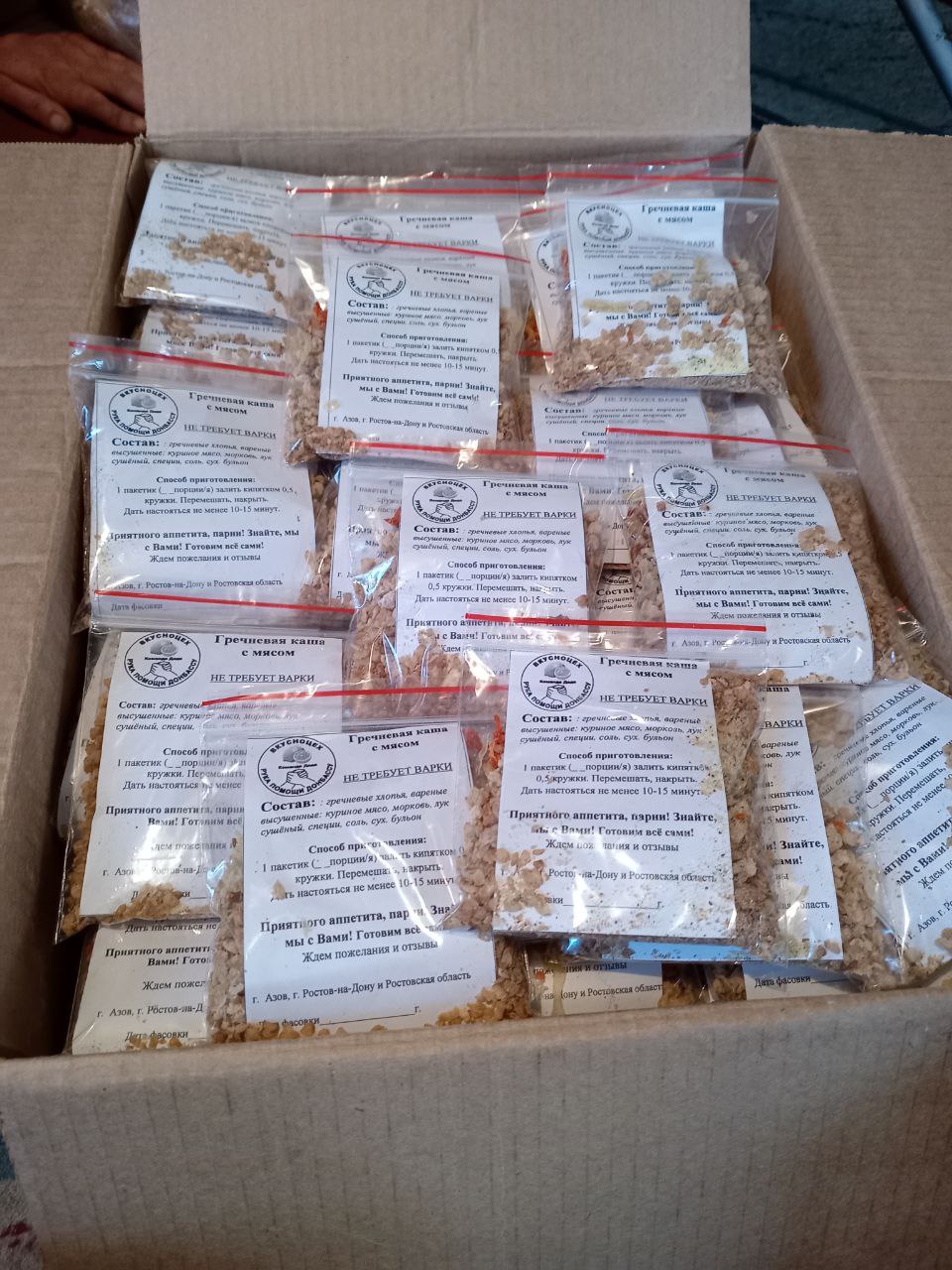 Направление Мастеровой Цех
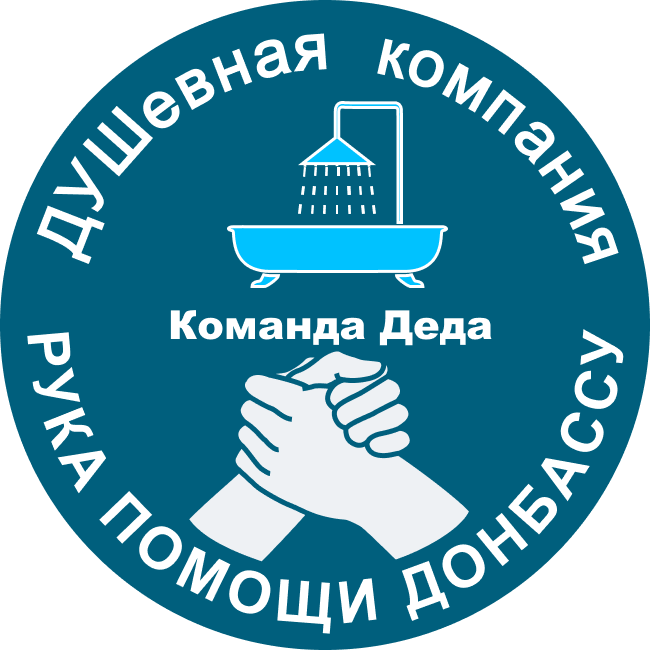 Направление Мастеровой Цех
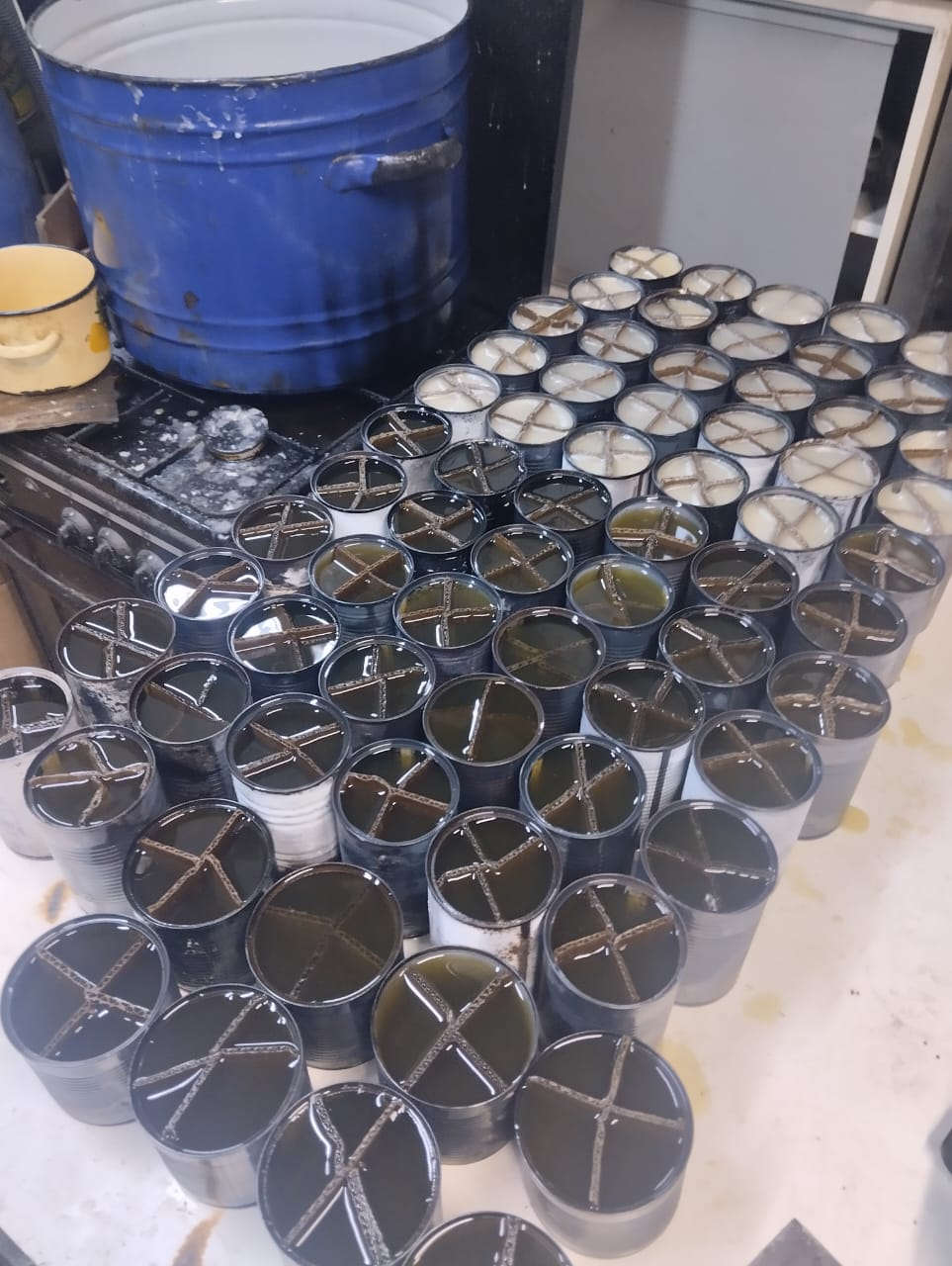 ДУШевная компания Руки Помощи
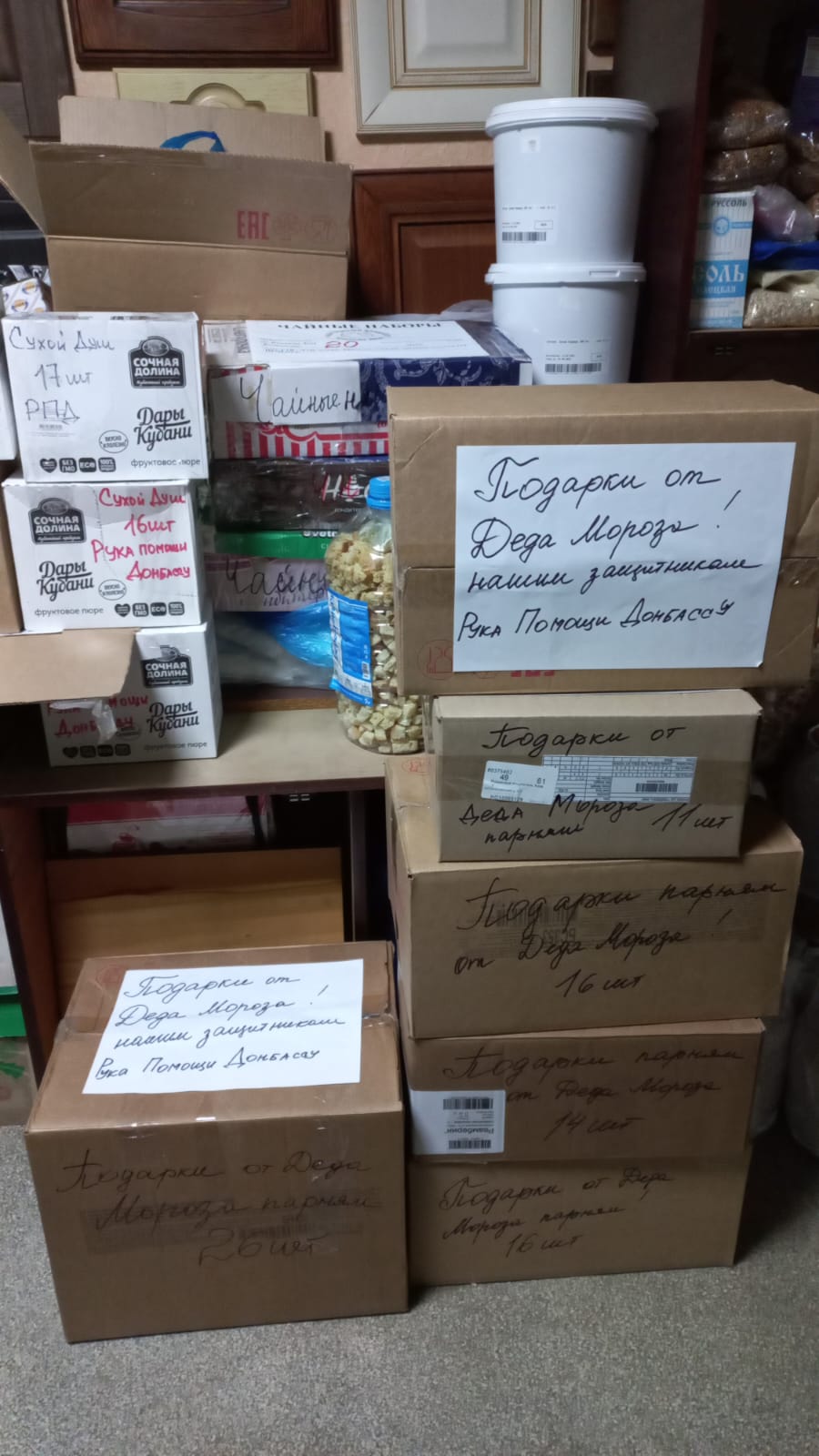 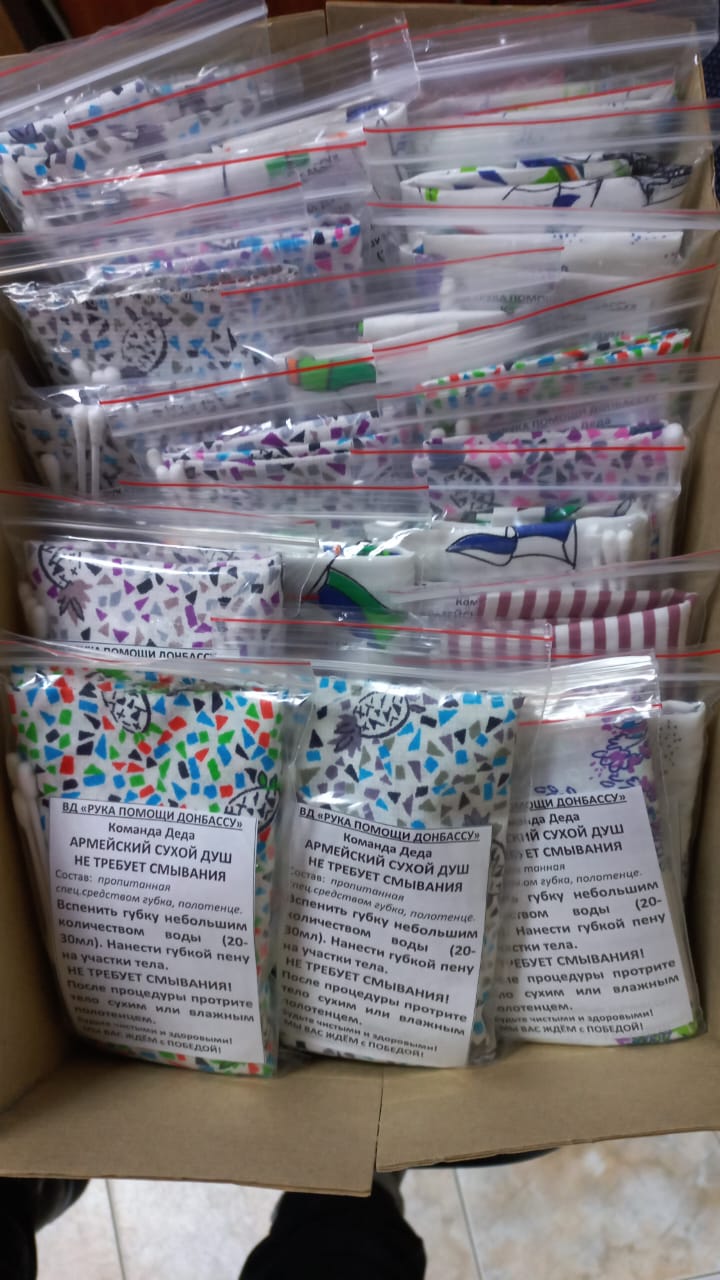 СВОдный отряд Санитарная Рука Помощи
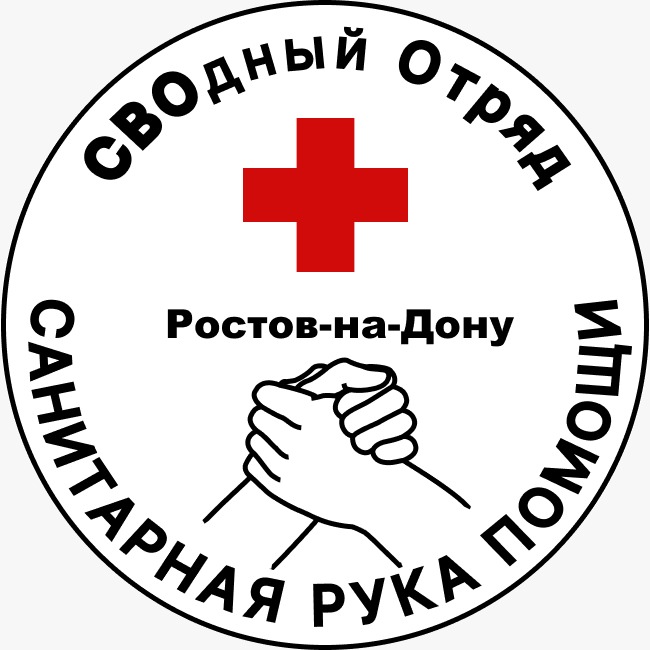 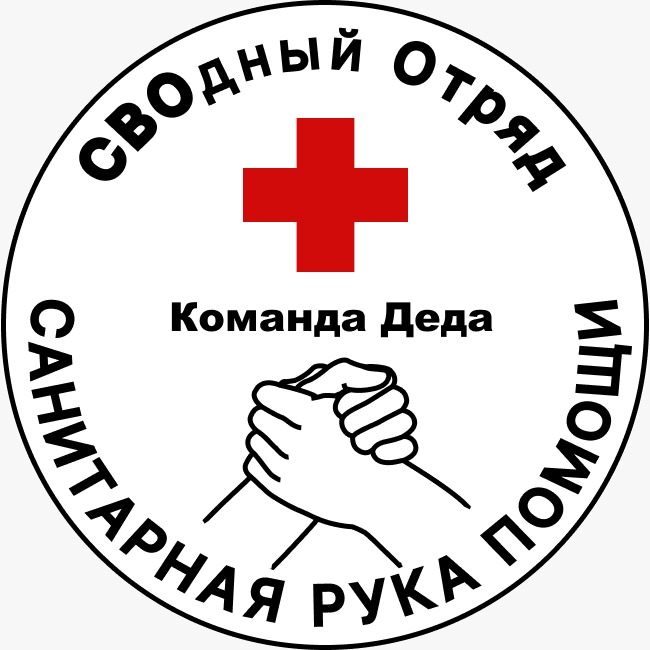 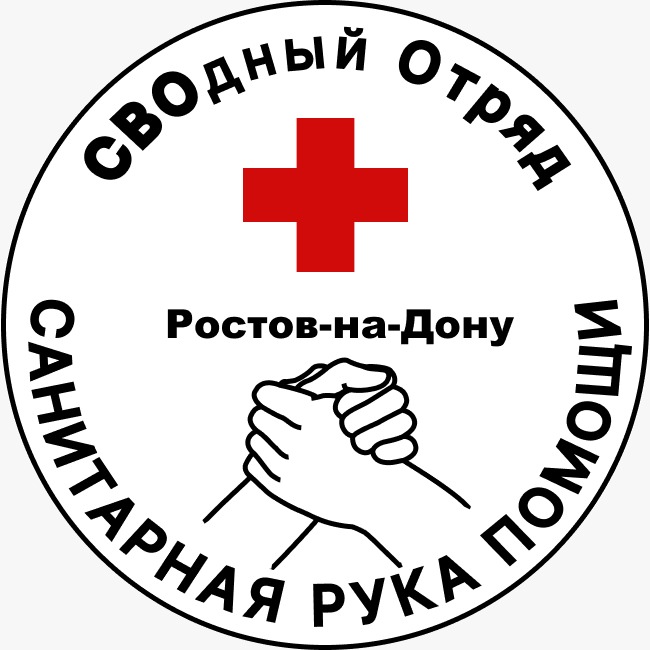 СВОдный отряд Санитарная Рука Помощи
СВОдный отряд Санитарная Рука Помощи
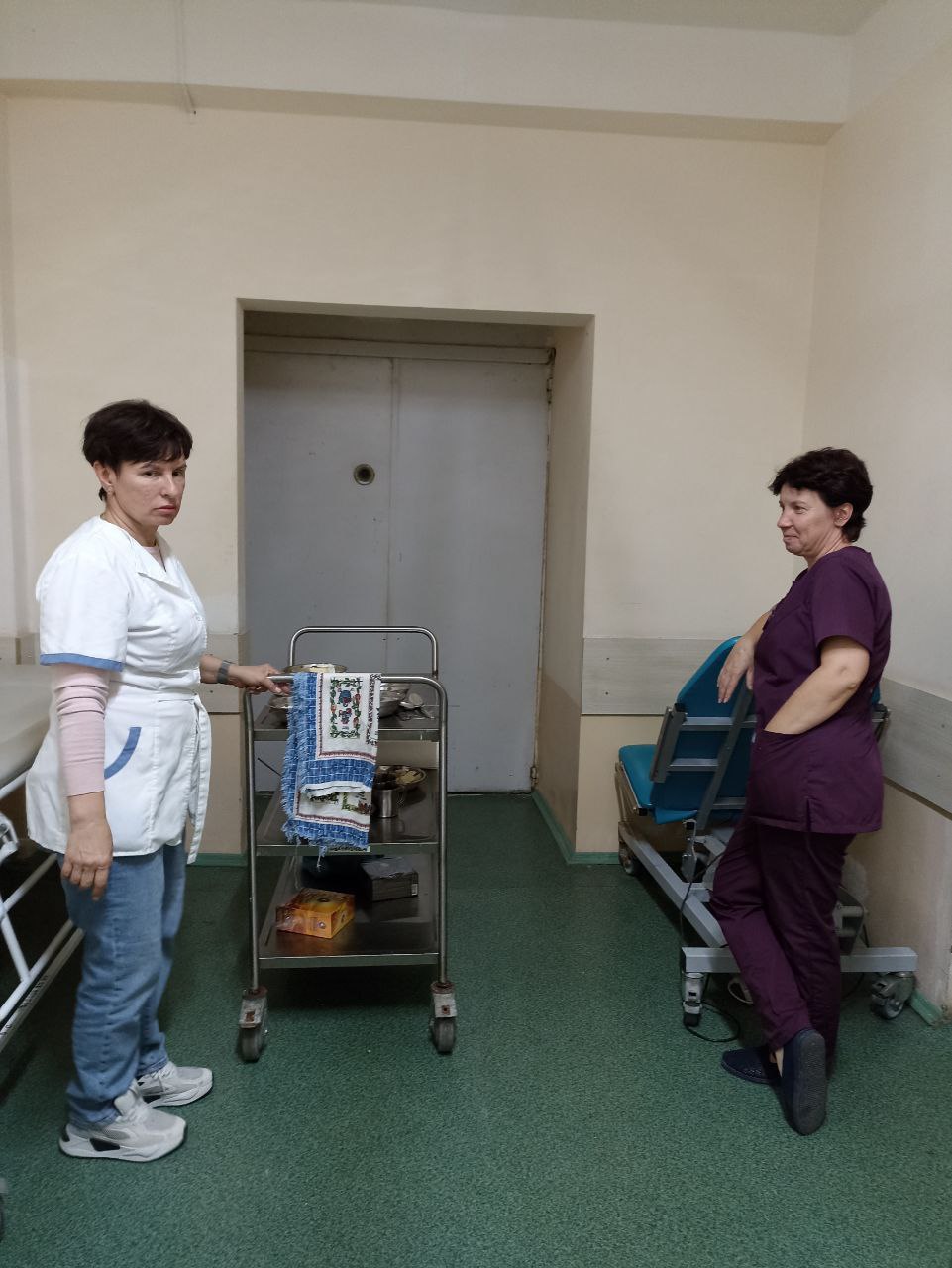 Направление Транспортный Цех
Направление Транспортный Цех
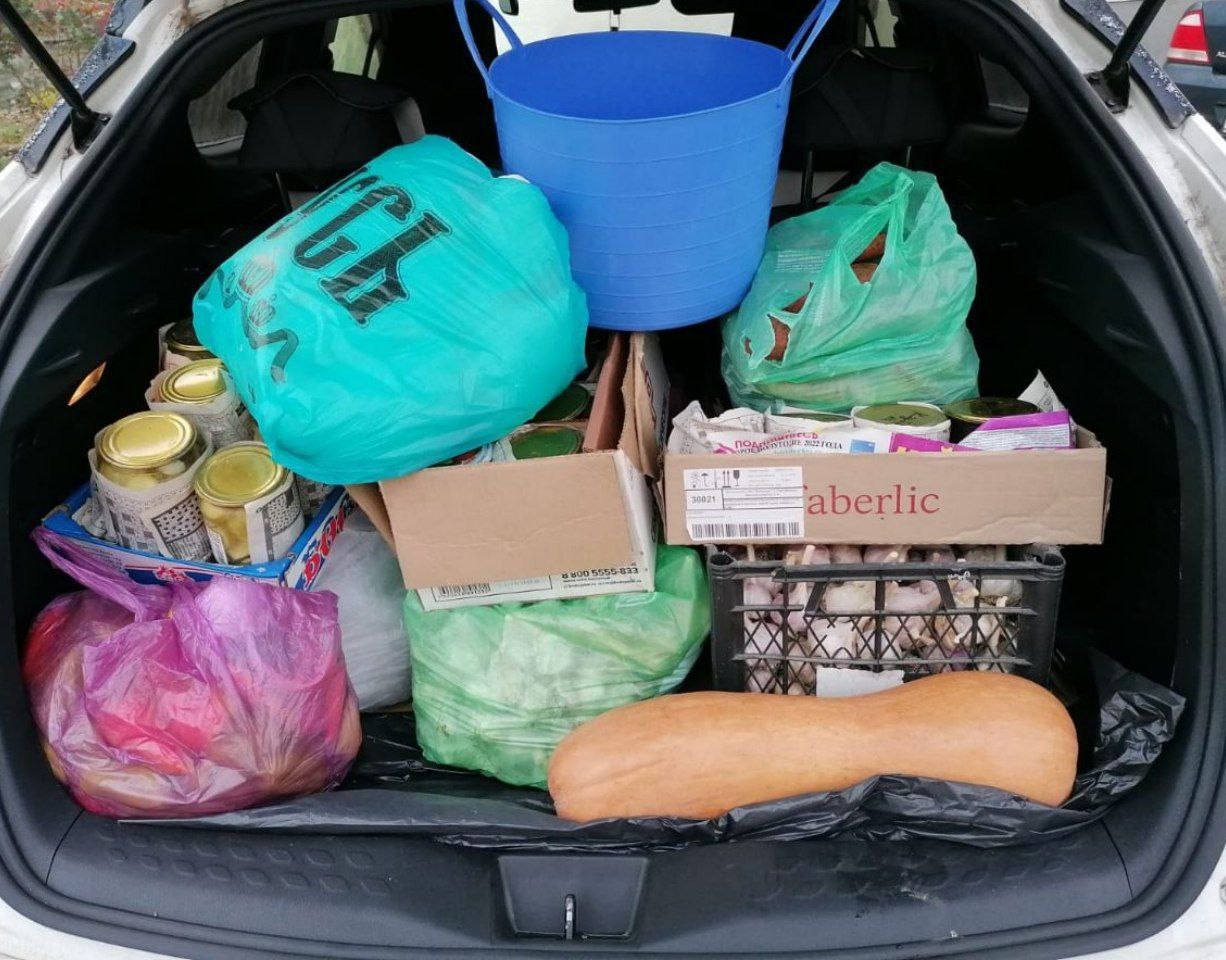 Координаторы Движения
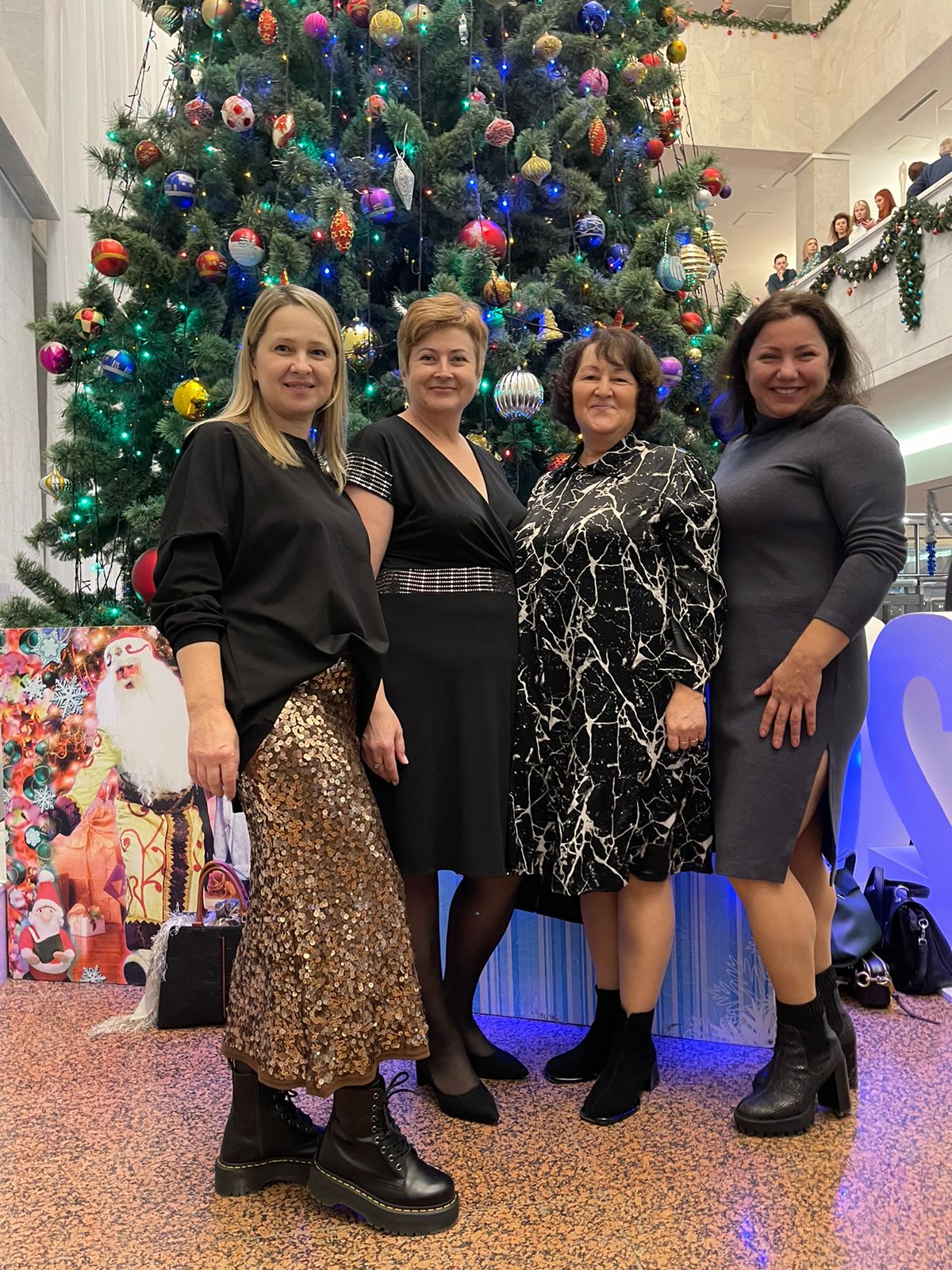